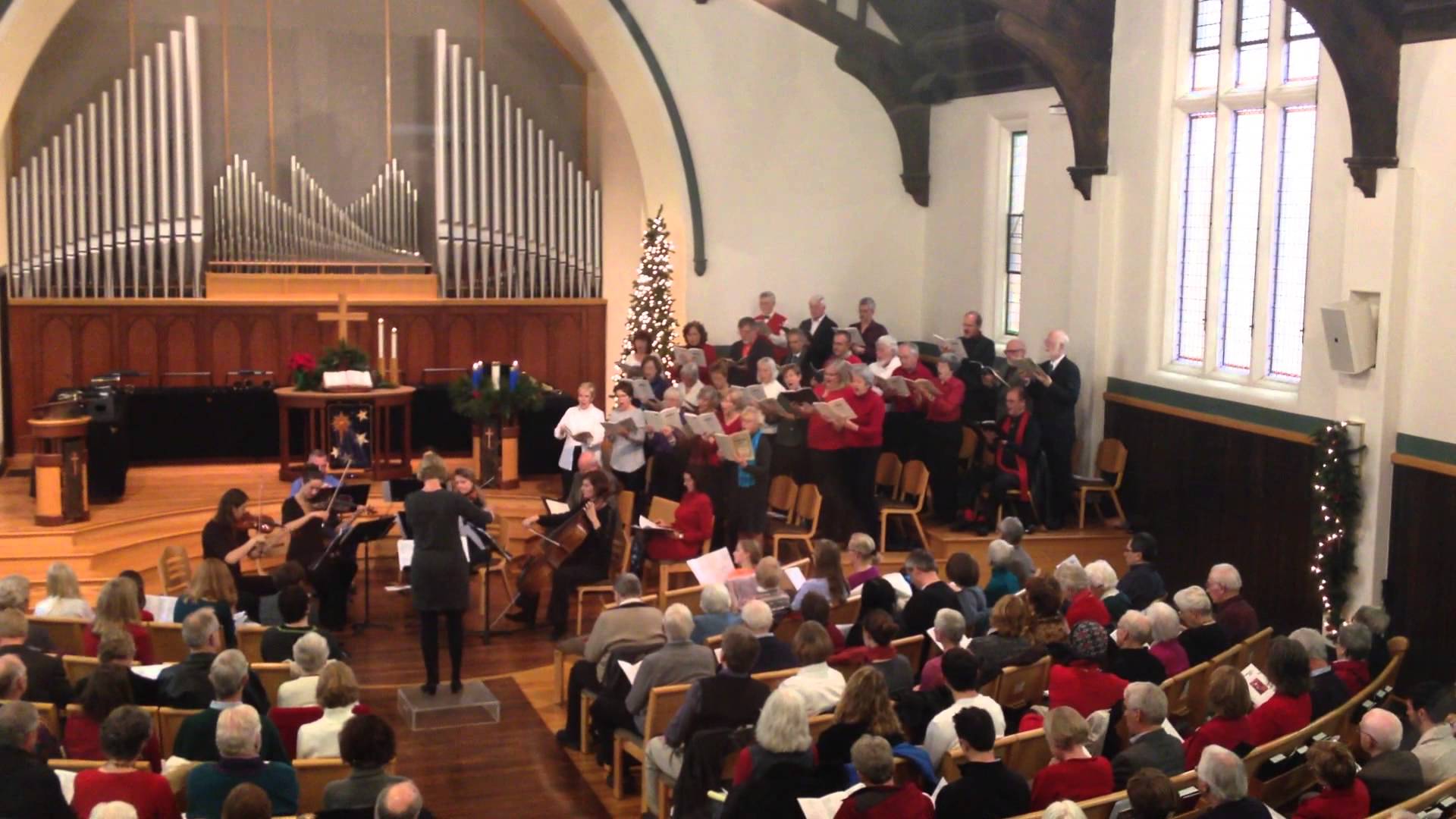 Bach: Cantatas
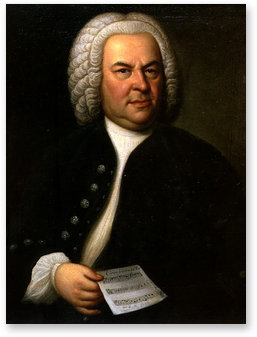 Post-1750
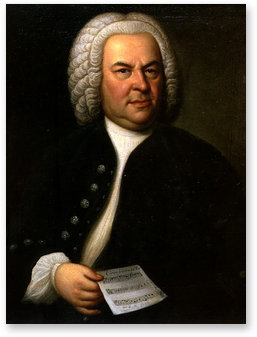 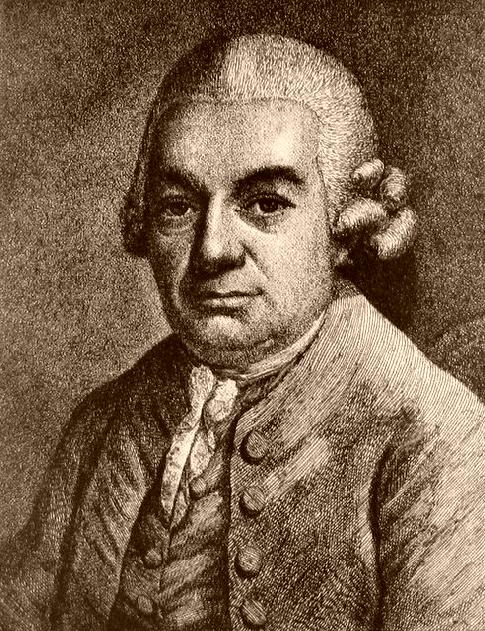 “The Great Bach”
C. P. E. Bach (1714-1788)
“Old Bach”
Renewed Interest in J. S Bach, c. 1801-1802
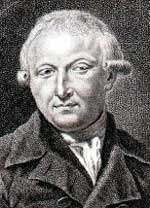 Johann Nicolaus Forkel
1829: Mendelssohn Discovers the St. Matthew Passion 
In Leipzig (unperformed for a century)
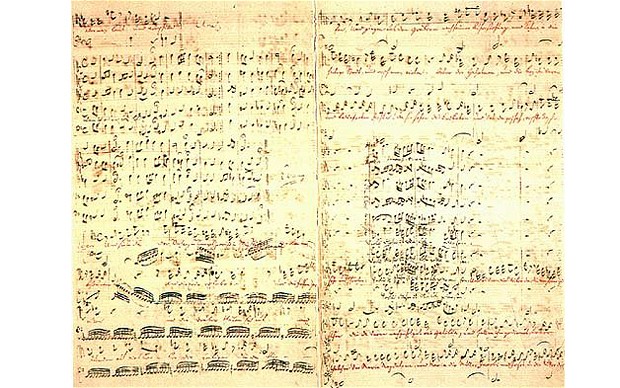 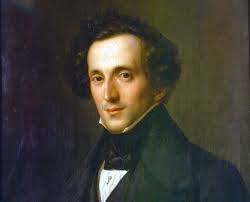 1850: Founding of the Bach Gesellschaft (Bach Society)
Publication of the Complete Works in Critical Editions Begun
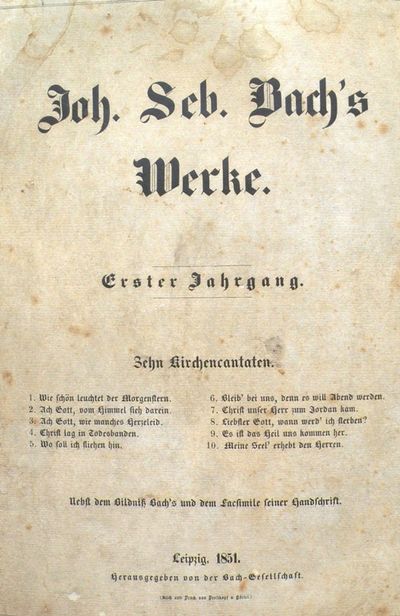 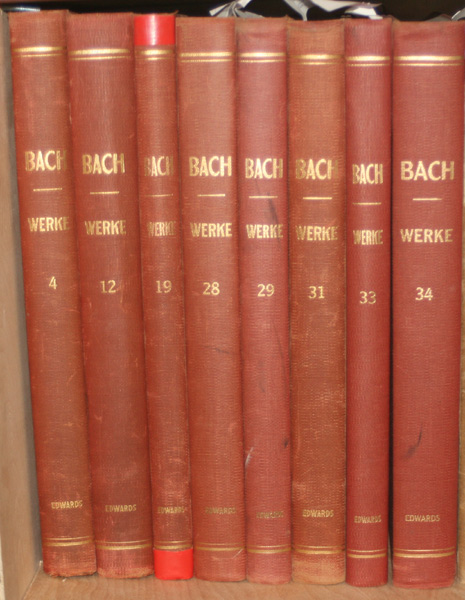 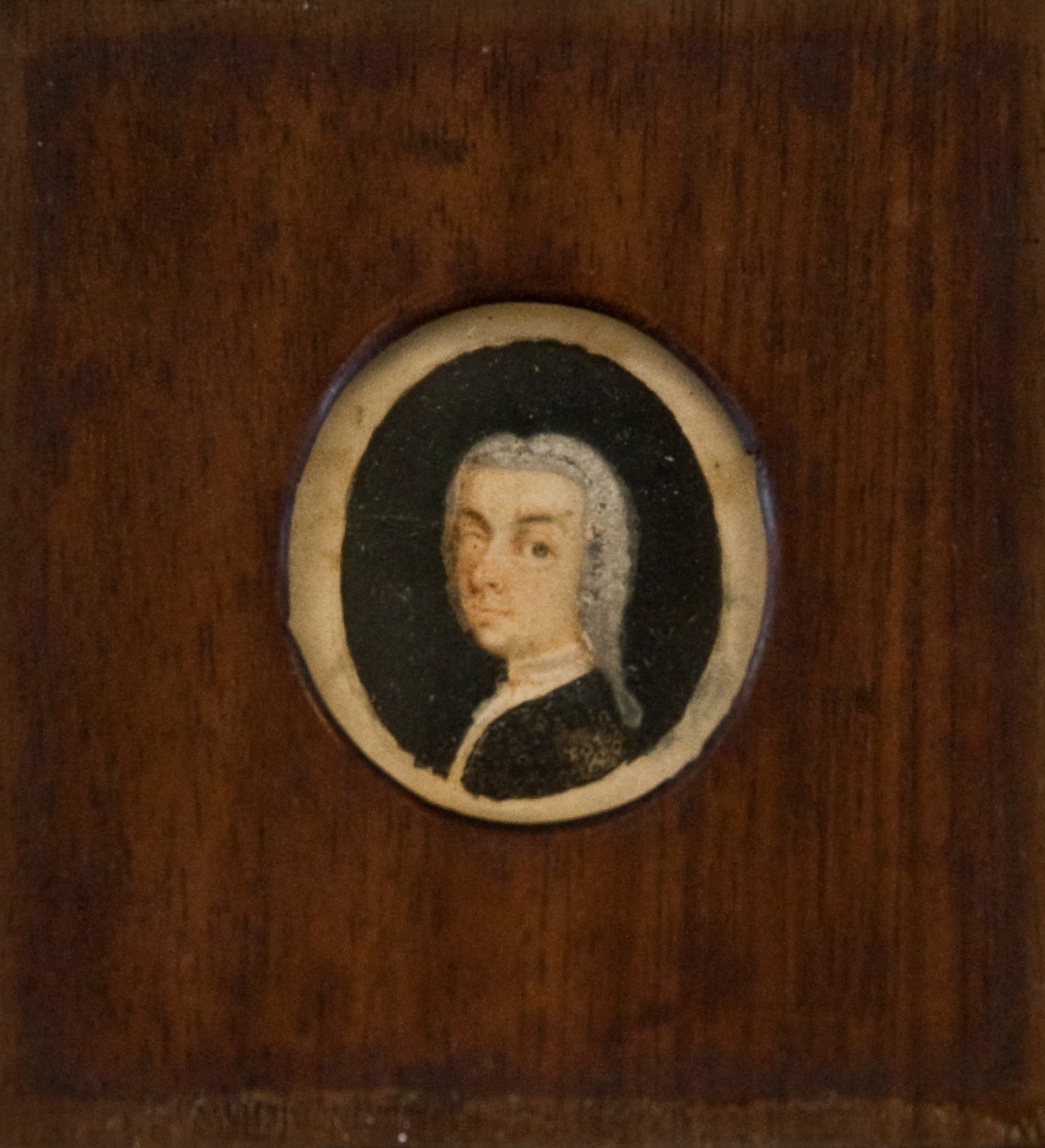 Johann Adolph Scheibe
Music As Christian Symbol


2.  Contrapuntal Equality of Voices (“The Contrapuntal Ideal”)


Mastery of Fortspinnung


Harmonic Richness


5.  Fulfilling/Realizing All of the Possibilities of the Grounding Musical Idea 


6.  (Late Style) the Withdrawal into the Esoteric, the Encyclopedic
Music As Christian Symbol


2.  Contrapuntal Equality of Voices (“The Contrapuntal Ideal”)


Mastery of Fortspinnung


Harmonic Richness


5.  Fulfilling/Realizing All of the Possibilities of the Grounding Musical Idea 


6.  (Late Style) the Withdrawal into the Esoteric, the Encyclopedic
1. Music As Christian Symbol
1. Music As Christian Symbol


 	Lutheran  “Chorale” (Hymn, German text, sung by congregation)
1. Music As Christian Symbol


 	Lutheran  “Chorale” (Hymn, German text, sung by congregation)
Hymn tune and text in multiple stanzas/verses
1. Music As Christian Symbol


 	Lutheran  “Chorale” (Hymn, German text, sung by congregation)
Hymn tune and text in multiple stanzas/verses

Simple, memorable hymn melodies, many originally composed as melodies only, 
without harmonization
Music As Christian Symbol


 	Lutheran  “Chorale” (Hymn, German text, sung by congregation)
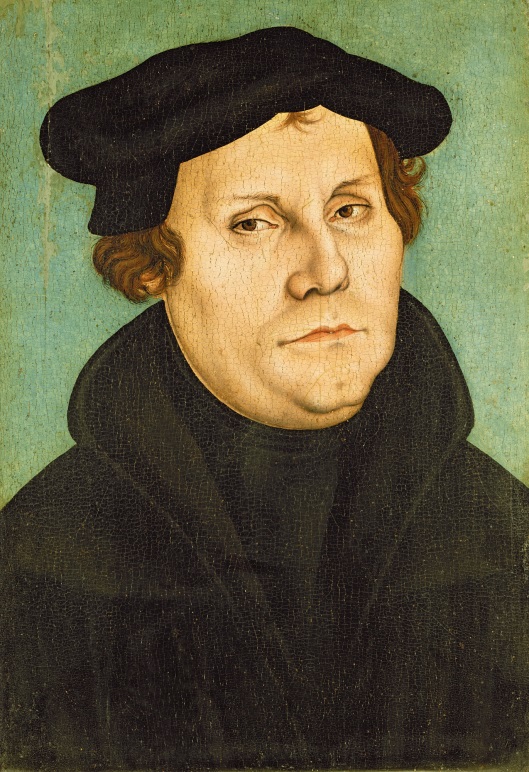 E.g., “Ein feste Burg ist unser Gott” [c. 1527-1529]

          (“A mighty fortress is our God”)
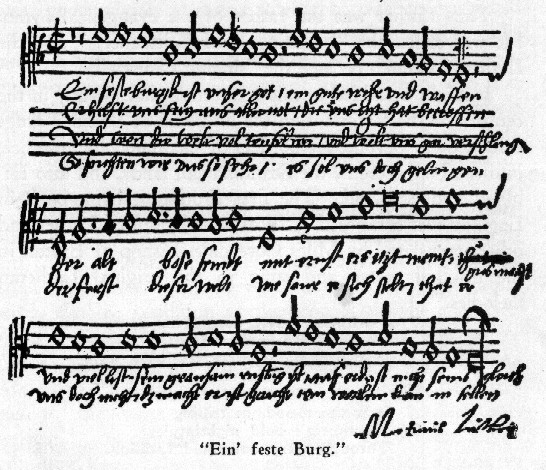 Martin Luther
The basis of Bach, Cantata No. 80, “Ein feste Burg,”
written for Reformation Sunday, 
Leipzig, 1st or 2nd Jahrgang, 1723 or 1724
Music As Christian Symbol


 	Lutheran  “Chorale” (Hymn, German text, sung by congregation)
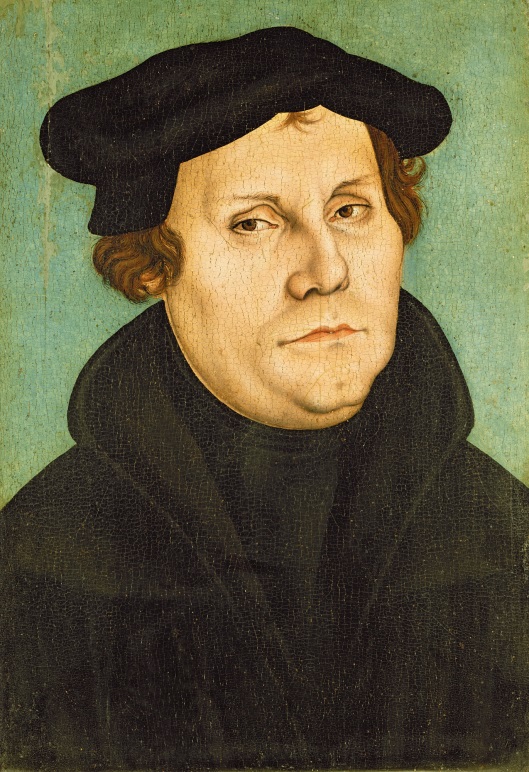 E.g., “Ein feste Burg ist unser Gott” [c. 1527-1529]

          (“A mighty fortress is our God”)
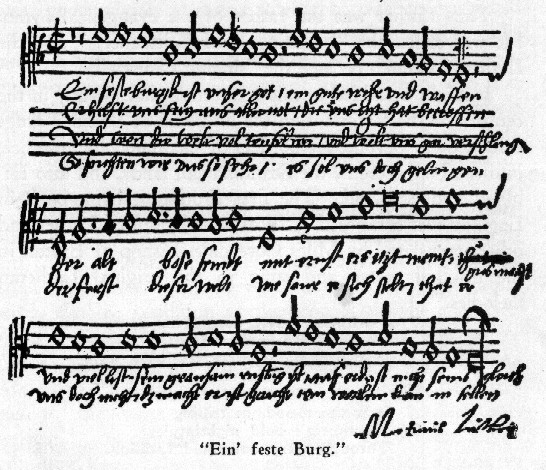 Martin Luther
The basis of Bach, Cantata No. 80, “Ein feste Burg,”
written for Reformation Sunday, 
Leipzig, 1st or 2nd Jahrgang, 1723 or 1724
Music As Christian Symbol


 	Lutheran  “Chorale” (Hymn, German text, sung by congregation)
Bach: “expressive harmonizations”
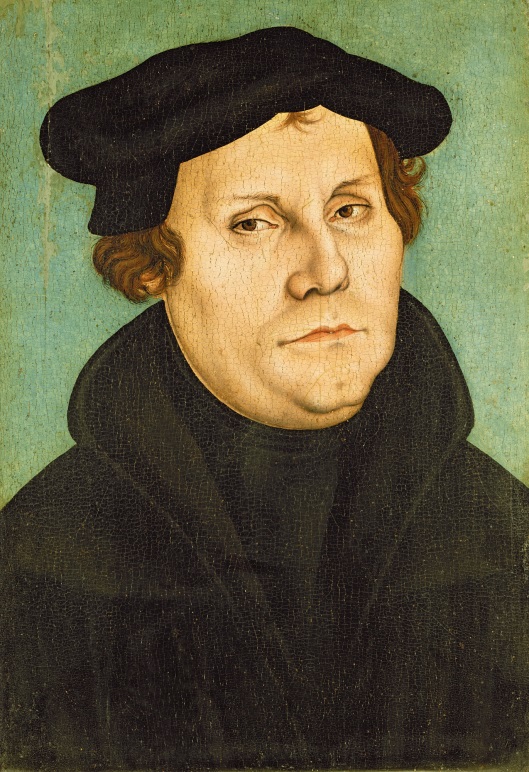 E.g., “Ein feste Burg ist unser Gott” [c. 1527-1529]

          (“A mighty fortress is our God”)
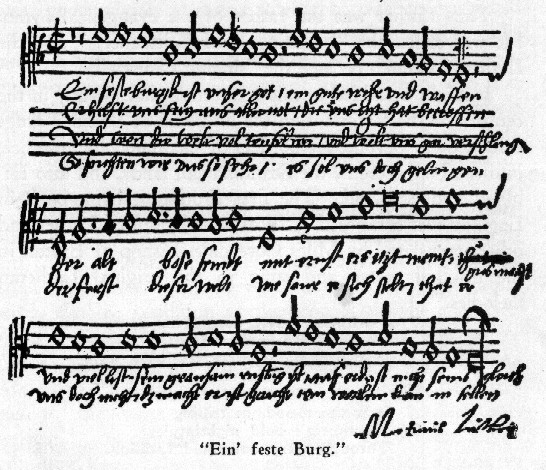 Martin Luther
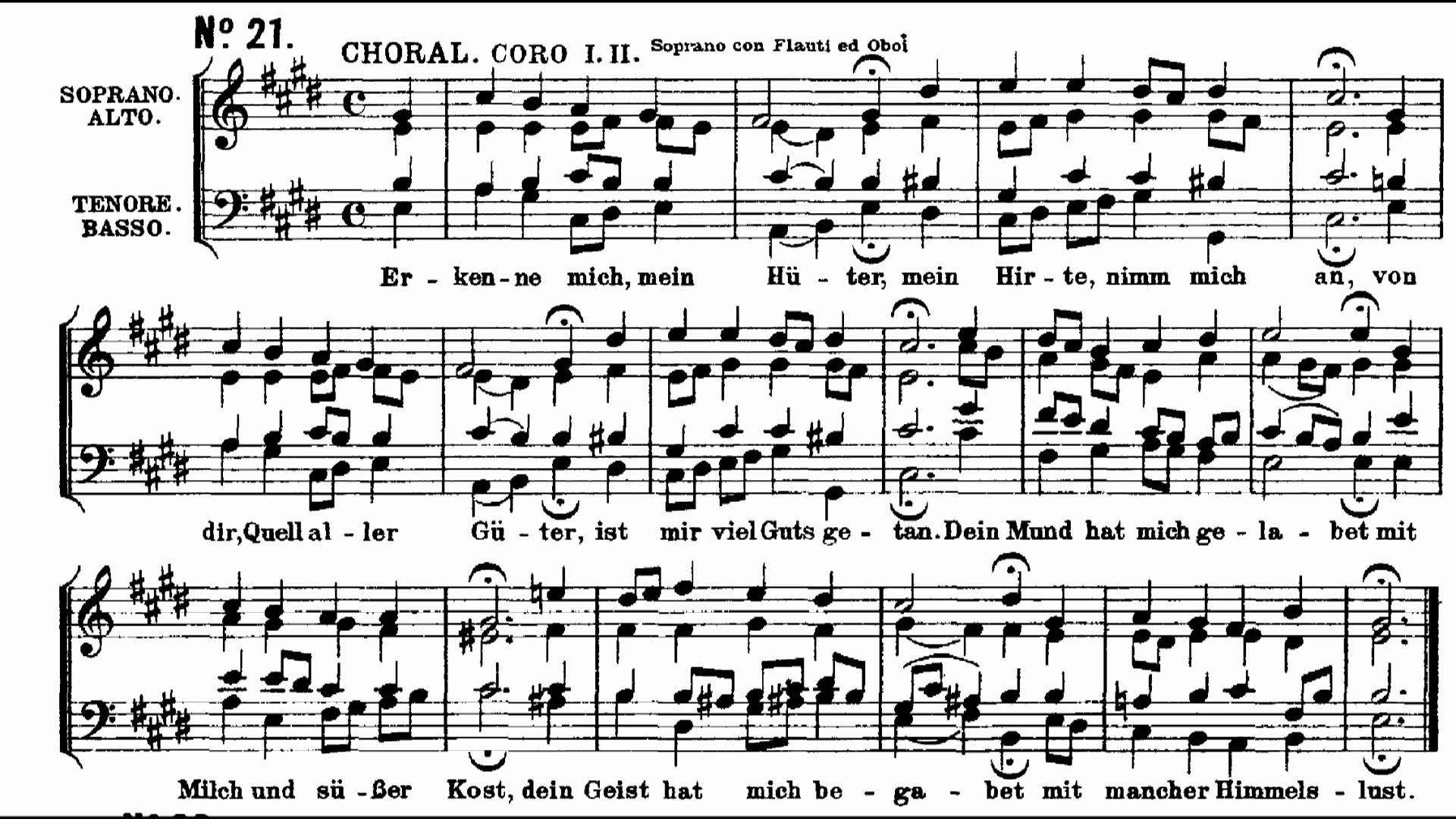 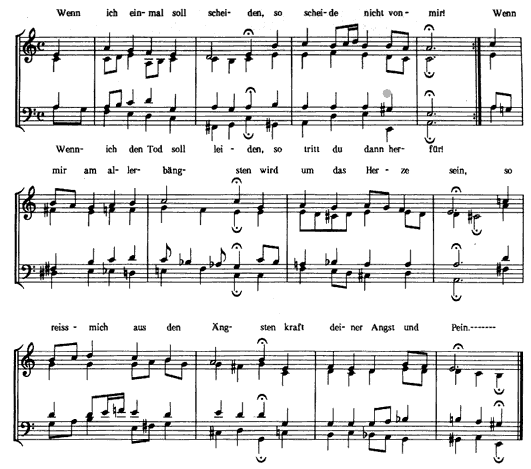 Leipzig, especially from the 2nd Jahrgang (1724-25) onward:

“Chorale Cantatas”: multimovement cantatas built around a single chorale melody, one appropriate for the season,  which melody, with differing textual stanzas, appears in several, though not all, 
of the movements, functioning as the chorale “pillars” of the cantata
Leipzig, especially from the 2nd Jahrgang (1724-25) onward:

“Chorale Cantatas”: multimovement cantatas built around a single chorale melody, one appropriate for the season,  which melody, with differing textual stanzas, appears in several, though not all, 
of the movements, functioning as the chorale “pillars” of the cantata
One or more earlier movements treat the chorale melody decoratively, in decorative musical elaboration
The final movement presents the chorale melody in its simplest, most direct form: a four-part hymn
Leipzig, especially from the 2nd Jahrgang (1724-25) onward:

“Chorale Cantatas”: multimovement cantatas built around a single chorale melody, one appropriate for the season,  which melody, with differing textual stanzas, appears in several, though not all, 
of the movements, functioning as the chorale “pillars” of the cantata
One or more earlier movements treat the chorale melody decoratively, in decorative musical elaboration
The final movement presents the chorale melody in its simplest, most direct form: a four-part hymn
Additional movements present freer reflections on the meaning of the chorale text: recitatives leading to an aria or duet
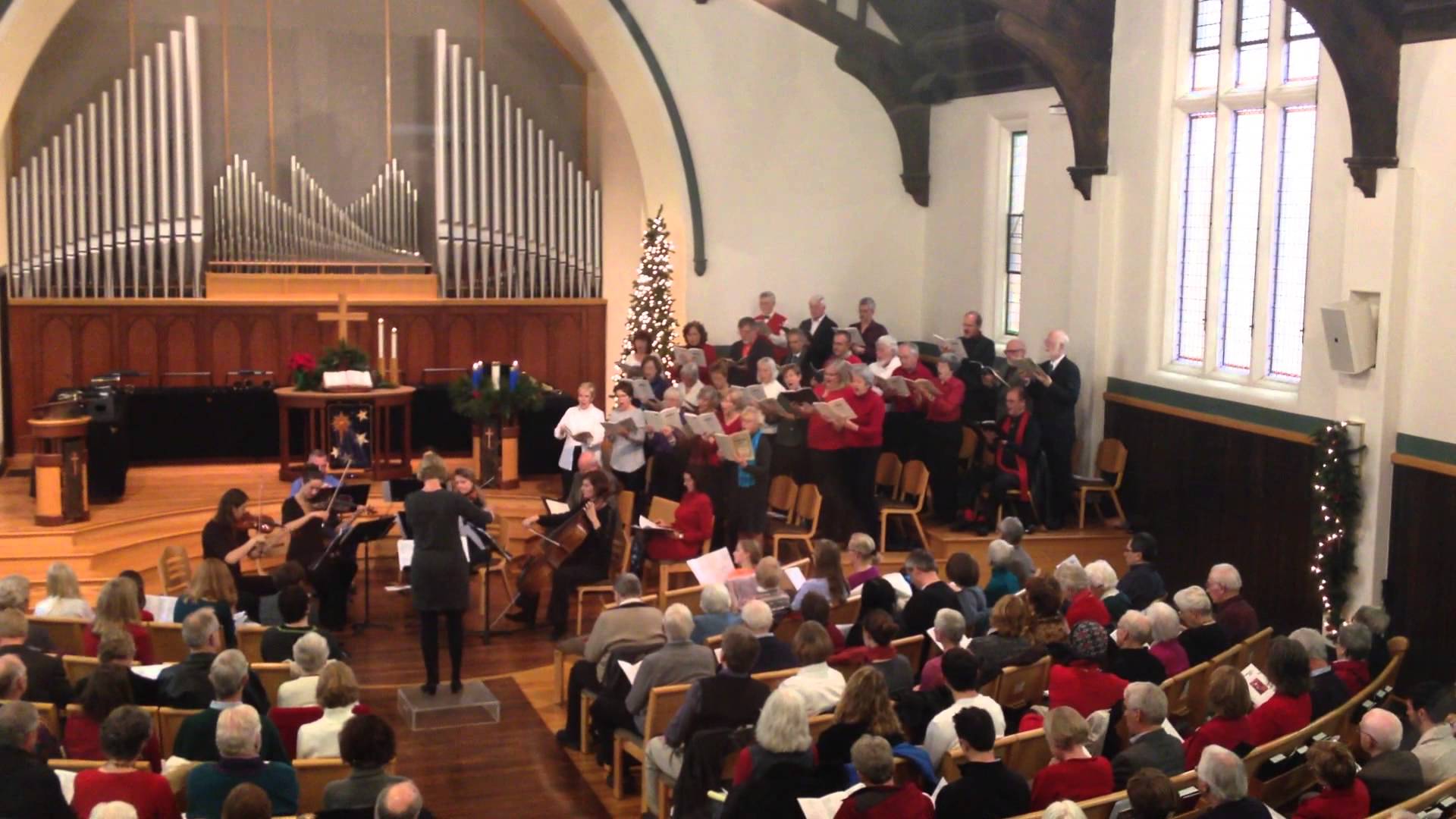 Bach: [Chorale] Cantata No.140, “Wachet auf, ruft uns die Stimme”
“Wachet auf” chorale melody and text: 
First published, Philipp Nicolai, 1599
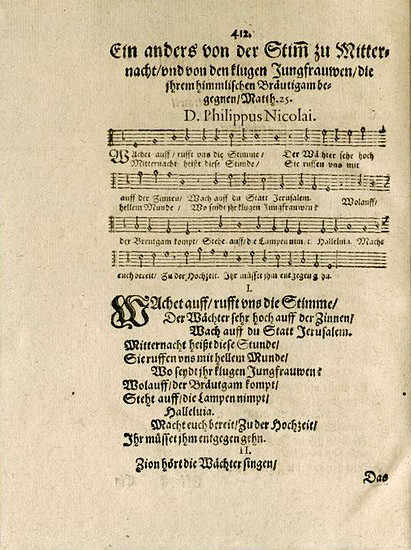 Bach, Cantata No. 140, “Wachet auf, ruft uns die Stimme,” BWV 140 (1731)
5             6
7
4
2             3
1
Recit.               Duet
Recit.               Duet
2
3
1
Chorale:
Stanza 1,
“Gapped Chorale [Fantasy]”
Chorale:
Stanza 3,
Four-Part
Harmonization
Chorale:
Stanza 2,
“Gapped Chorale”
(cf. for Organ: Chorale Prelude)
Bach, Cantata No. 140, “Wachet auf, ruft uns die Stimme,” BWV 140 (1731)
5             6
7
4
2             3
1
Recit.               Duet
Recit.               Duet
2
3
1
Chorale:
Stanza 1,
“Gapped Chorale [Fantasy]”
Chorale:
Stanza 3,
Four-Part
Harmonization
Chorale:
Stanza 2,
“Gapped Chorale”
(cf. for Organ: Chorale Prelude)
Bach, Cantata No. 140, “Wachet auf, ruft uns die Stimme,” BWV 140 (1731)
5             6
7
4
2             3
1
Recit.               Duet
Recit.               Duet
2
3
1
Chorale:
Stanza 1,
“Gapped Chorale [Fantasy]”
Chorale:
Stanza 3,
Four-Part
Harmonization
Chorale:
Stanza 2,
“Gapped Chorale”
(cf. for Organ: Chorale Prelude)
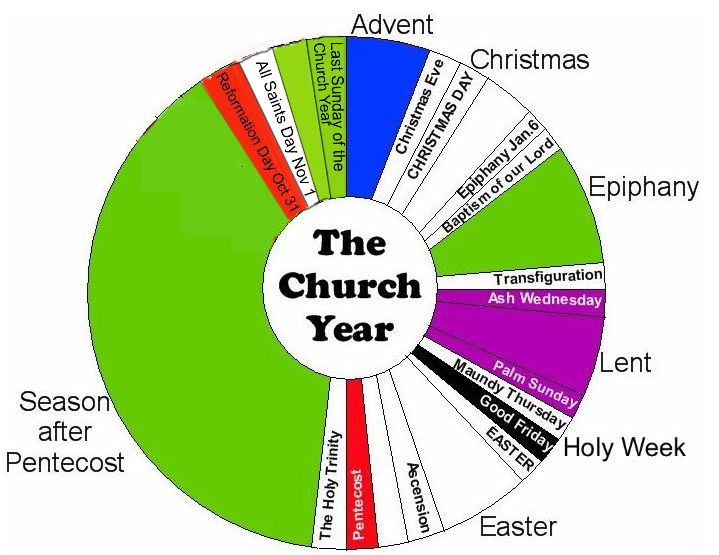 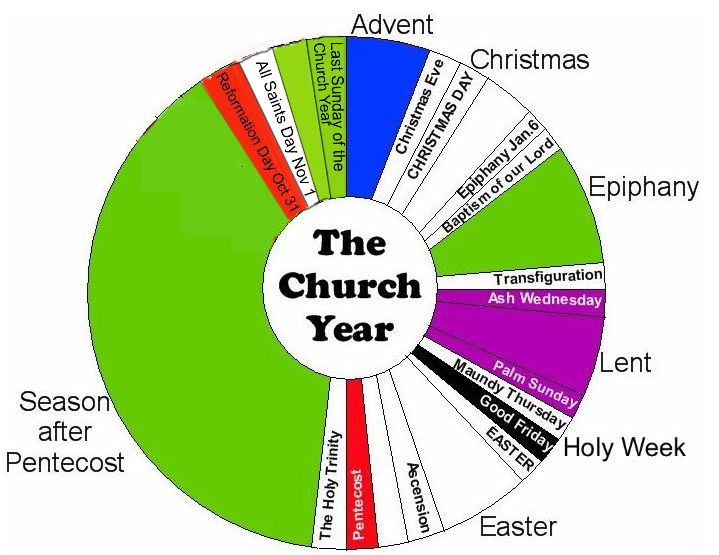 Lutheran Service: Readings Appropriate 
for the 27th Sunday after Trinity, November 25, 1731
. . . . . . .

Epistle  (Pauline Letter):
                  prob. 1 Thessalonians 5: 1-11)
	(Watch and be sober for the second coming)
Lutheran Service: Readings Appropriate 
for the 27th Sunday after Trinity, November 25, 1731
. . . . . . .

Epistle  (Pauline Letter):
                  prob. 1 Thessalonians 5: 1-11)
	(Watch and be sober for the second coming)
Gospel: Matthew 25: 1-13
Lutheran Service: Readings Appropriate 
for the 27th Sunday after Trinity, November 25, 1731
. . . . . . .

Epistle  (Pauline Letter):
                  prob. 1 Thessalonians 5: 1-11)
	(Watch and be sober for the second coming)
Gospel: Matthew 25: 1-13
CANTATA
Lutheran Service: Readings Appropriate 
for the 27th Sunday after Trinity, November 25, 1731
. . . . . . .

Epistle  (Pauline Letter):
                  prob. 1 Thessalonians 5: 1-11)
	(Watch and be sober for the second coming),
Gospel: Matthew 25: 1-13
CANTATA
Sermon
Lutheran Service: Readings Appropriate 
for the 27th Sunday after Trinity, November 25, 1731
. . . . . . .

Epistle  (Pauline Letter):
                  prob. 1 Thessalonians 5: 1-11)
	(Watch and be sober for the second coming),
Gospel: Matthew 25: 1-13
CANTATA
Sermon
Bach, Cantata No. 140, “Wachet auf, ruft uns die Stimme,” BWV 140 (1731)
5             6
7
4
2             3
1
Recit.               Duet
Recit.               Duet
2
3
1
Chorale:
Stanza 1,
“Gapped Chorale [Fantasy]”
Chorale:
Stanza 3,
Four-Part
Harmonization
Chorale:
Stanza 2,
“Gapped Chorale”
(cf. for Organ: Chorale Prelude)
Bach, Cantata No. 140, “Wachet auf, ruft uns die Stimme,” BWV 140 (1731)
5             6
7
4
2             3
1
Recit.               Duet
Recit.               Duet
2
3
1
Chorale:
Stanza 1,
“Gapped Chorale [Fantasy]”
Chorale:
Stanza 3,
Four-Part
Harmonization
Chorale:
Stanza 2,
“Gapped Chorale”
(cf. for Organ: Chorale Prelude)
Bach, Cantata No. 140, “Wachet auf, ruft uns die Stimme,” BWV 140 (1731)
5             6
7
4
2             3
1
Recit.               Duet
Recit.               Duet
2
3
1
Chorale:
Stanza 1,
“Gapped Chorale [Fantasy]”
Chorale:
Stanza 3,
Four-Part
Harmonization
Chorale:
Stanza 2,
“Gapped Chorale”
(cf. for Organ: Chorale Prelude)
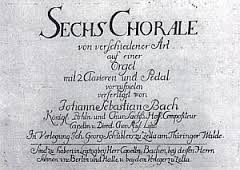 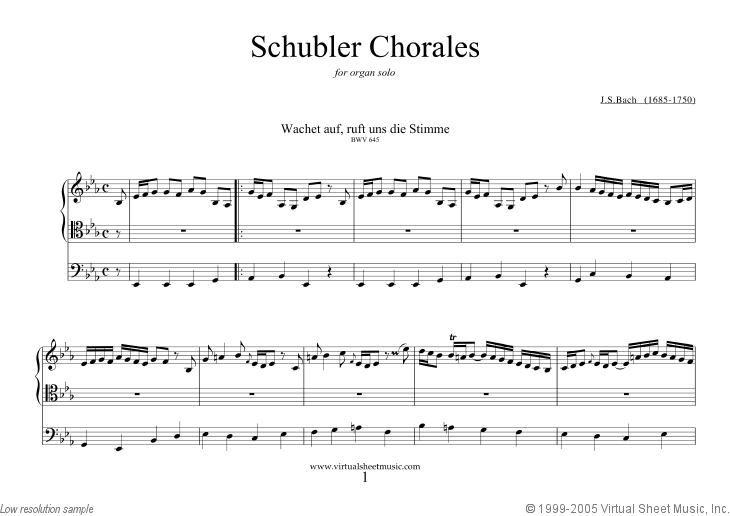